Taylorsville HAMnet

FT8 & JS8Call Digital Modes
Elisabeth Barry
KJ7MEB
 August 2019
Agenda
What
Why
How
Demo
What & Why
What are FT8, FT4, JS8Call?
weak signal modes
FT4 (contesting), signals 10 dB weaker than RTTY, much less bandwidth
Why
Solar minimums
Bands are NOT dead
Fun, Rag chew, eComms,Contesting
[Speaker Notes: More about fun...]
Facebook “Fun”
“The last time I got up at 4:45a somebody was paying me... This morning I got up at 4:45 to work the grey line on 40 with FT8. My XYL thinks I'm nuts.
My first week on FT8: 141 QSOs, 12 Countries, 5 Continents ... with a dipole ... barefoot ... 50 watts.
Background
WSJT-x
Joe Taylor K1JT/Steven Franke, others
 open source, several digital modes
JS8Call: Jordan Sherer
Common across both
weak signal modes
regular s/w enhancements
Getting Started
How
Time sync
USB Sound card or RigBla$ter
Software WSJT-x and JS8Call
Google is your Friend
Helpful Software
Time:
TimeSyncTool.com, BktTimeSync (GPS)
Meinberg, Dimension4
Mobile: hamalert.org/about
pskReporter.info
Logging: Integrates with N3FJP & JT-Alert
[Speaker Notes: Let’s look at some sample QSOs before I demo]
FT*, JS8Call & more...
Documentation is fantastic!
JS8Call: js8call.com 
Many digital modes: WSJT-x
FLDigi (PSK, RTTY, more)
Tips: bit.ly/FT8OP (Gary ZL2iFB)
Jed Petrovich AD7KG RMDC presentations
JS8 QSO Parties 2nd Saturdays
RigPi - Remote WSJT-x, SSB and more!
Help? KJ7MEB @ gMail
[Speaker Notes: Let’s see what WSJT-x looks like...]
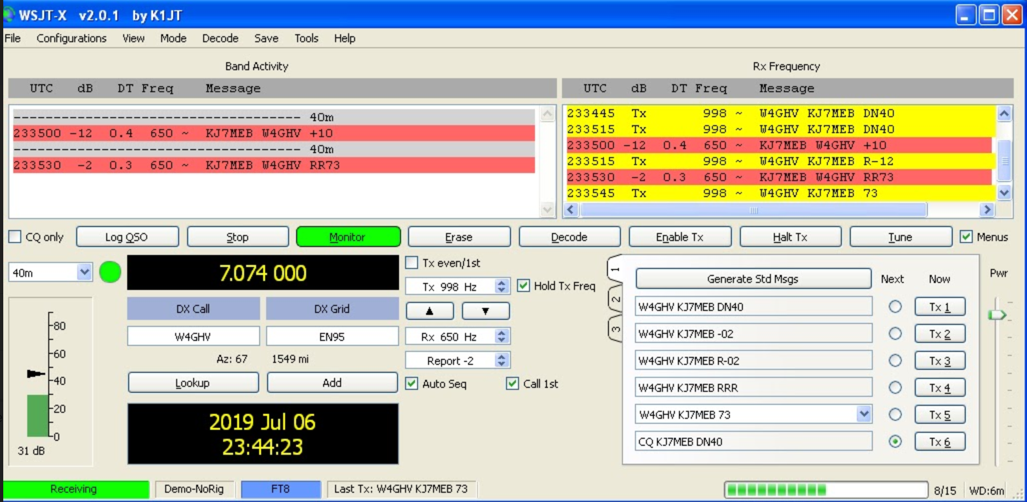 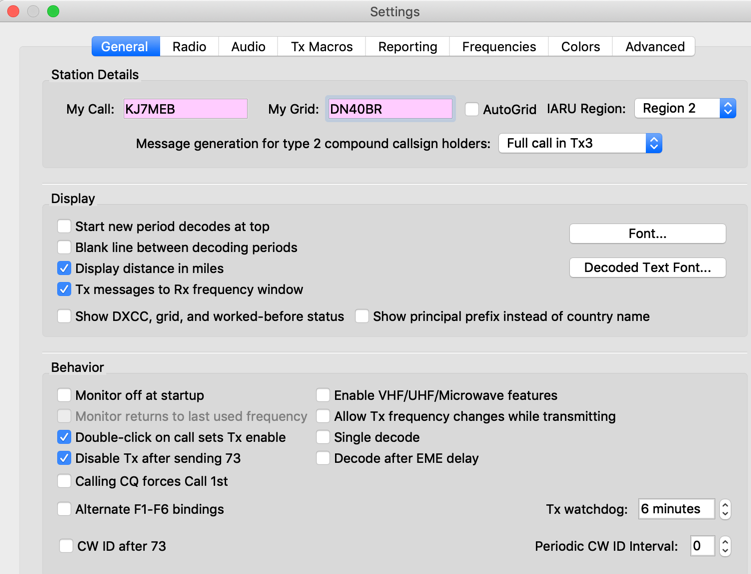 Setup
[Speaker Notes: But what if I want to say more than pre-canned messages?]
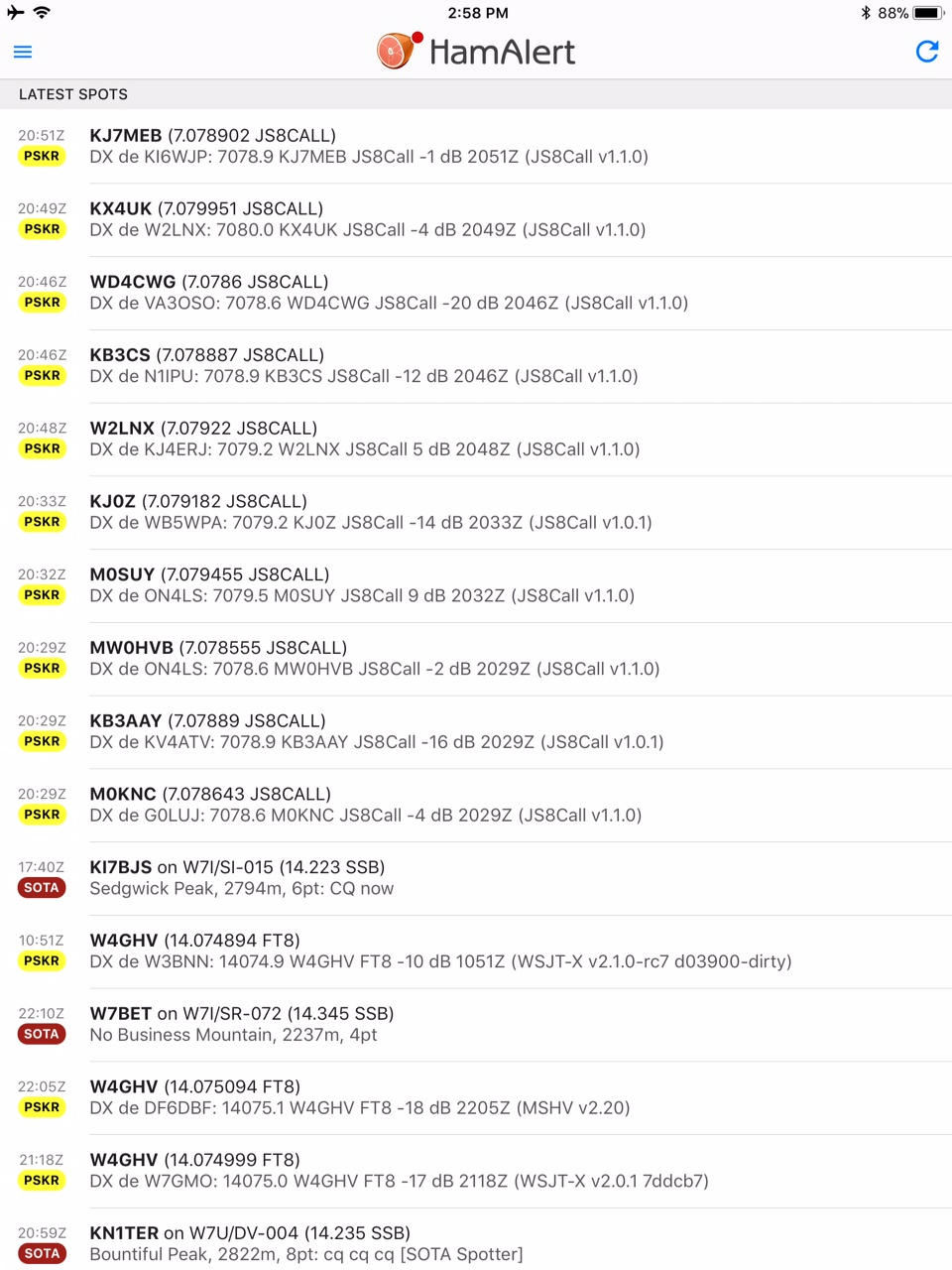 Where are Signals?
Did I make it out?
pskReporter
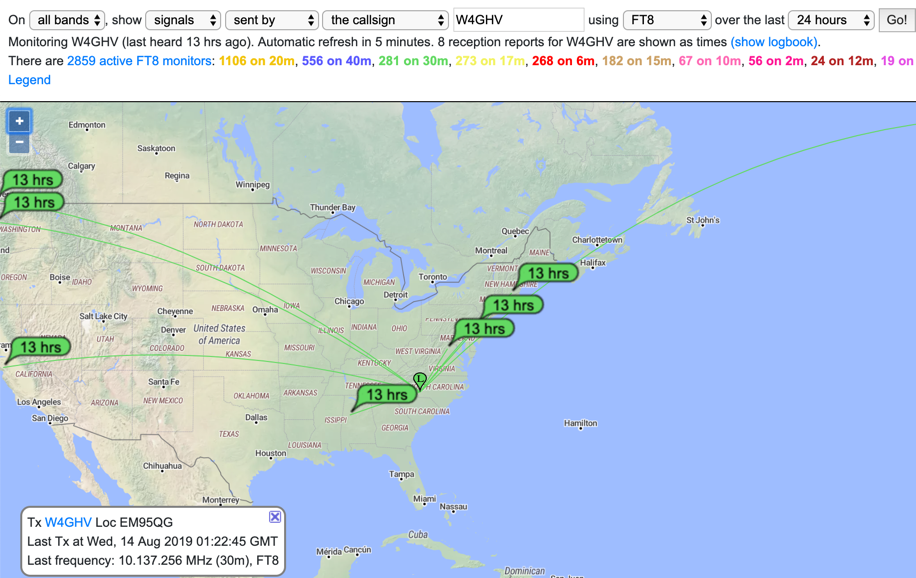 [Speaker Notes: But what if I want to say more than pre-canned messages?]
J
S
8
C
A
L
L
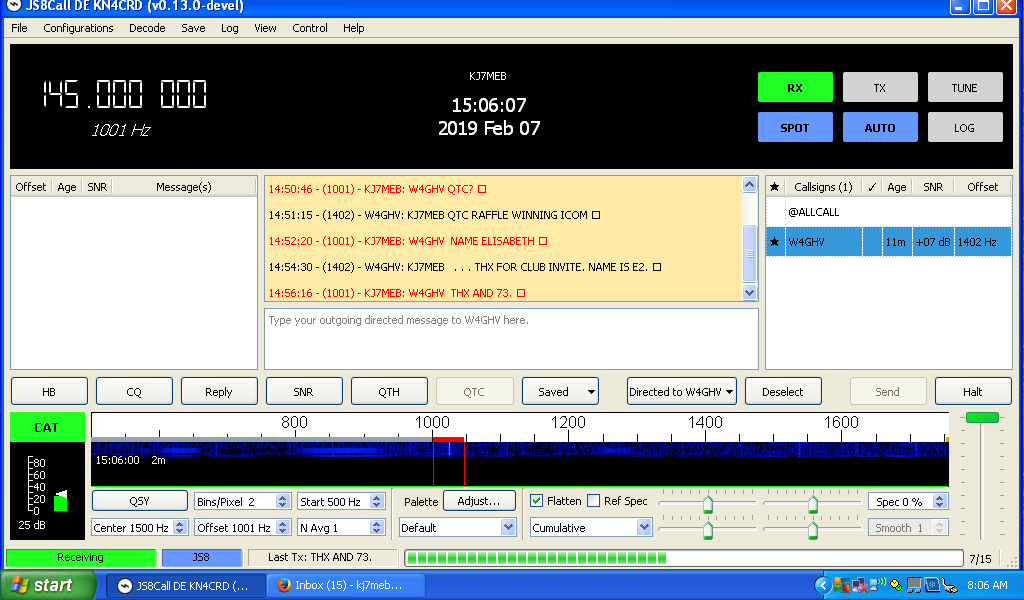 Demo
[Speaker Notes: Show of hands, FT8 or JS8?]
Q&A